CHƯƠNG VI: CHẤT KHÍ
PHẦN A: CẤU TẠO CHẤT.
THUYẾT ĐỘNG HỌC PHÂN TỬ 
CHẤT KHÍ.
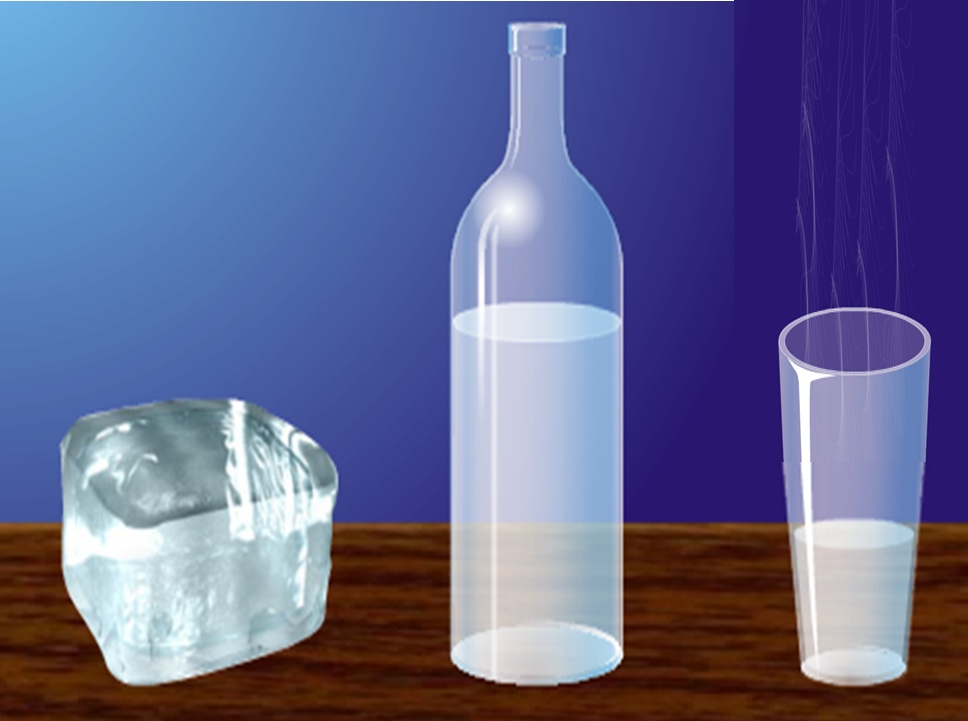 Thể tích và hình dạng của chúng như thế nào?
Tại sao nước, nước đá và hơi nước cấu tạo từ cùng phân tử là nước mà chúng lại có hình dạng và thể tích khác nhau?
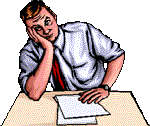 Thể tích riêng, hình dạng của phần bình chứa nó
Thể tích và hình dạng riêng
Không có thể tích và hình dạng riêng
I. CẤU TẠO CHẤT
1. Những điều đã học về cấu tạo chất
Các chất được cấu tạo từ các hạt riêng biệt là phân tử và giữa các phân tử có khoảng cách.
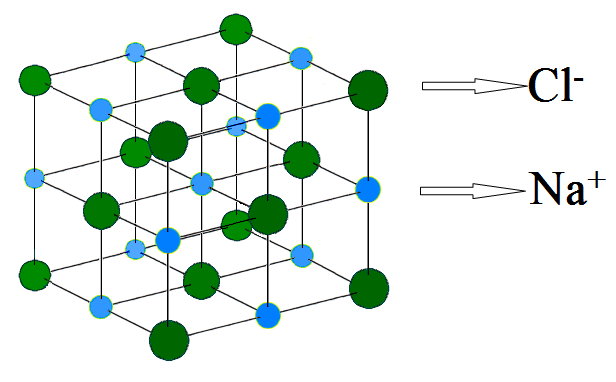 Cấu trúc tinh thể muối ăn (NaCl)
BÀI 28: CẤU TẠO CHẤT. THUYẾT ĐỘNG HỌC PHÂN TỬ CHẤT KHÍ.
I. CẤU TẠO CHẤT
1. Những điều đã học về cấu tạo chất
Các chất được cấu tạo từ các hạt riêng biệt là phân tử và giữa các phân tử có khoảng cách.
 Các phân tử chuyển động không ngừng.
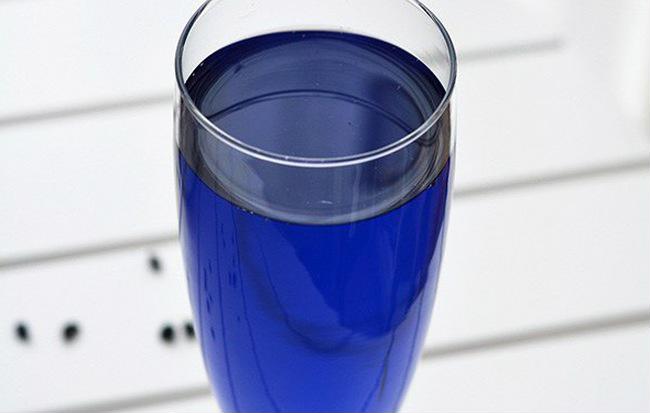 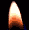 Điều kiện thường
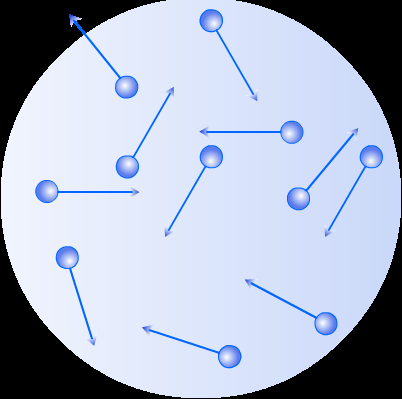 BÀI 28: CẤU TẠO CHẤT. THUYẾT ĐỘNG HỌC PHÂN TỬ CHẤT KHÍ.
I. CẤU TẠO CHẤT
1. Những điều đã học về cấu tạo chất
Tại sao  viên phấn, cây bút, cái bàn,… vẫn giữ được hình dạng khi các phân tử chuyển động???
Các chất được cấu tạo từ các hạt riêng biệt là phân tử và giữa các phân tử có khoảng cách.
 Các phân tử chuyển động không ngừng.
 Các phân tử chuyển động càng nhanh thì nhiệt độ của vật càng cao.
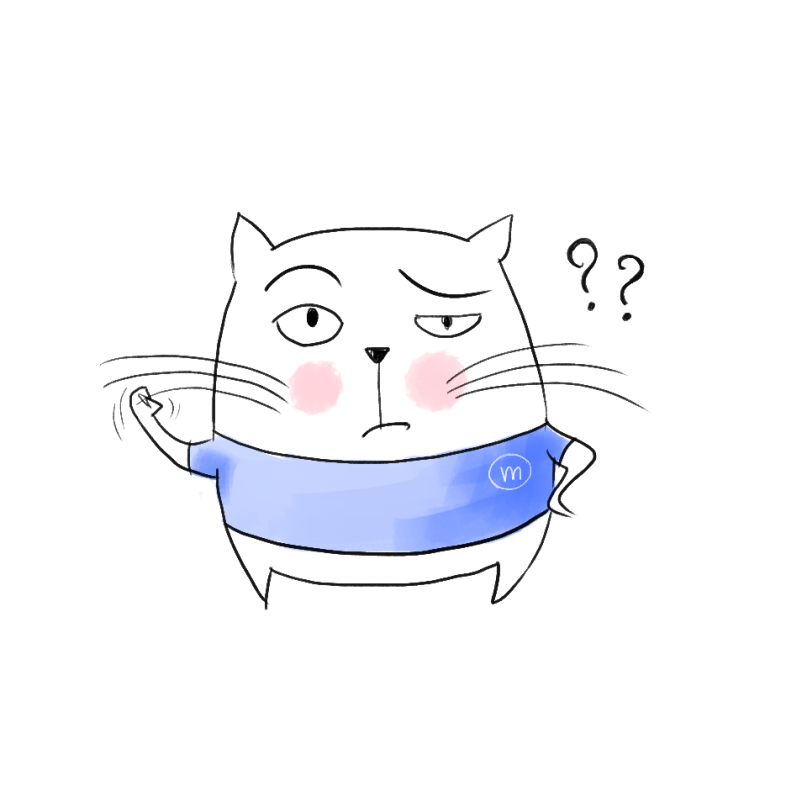 BÀI 28: CẤU TẠO CHẤT. THUYẾT ĐỘNG HỌC PHÂN TỬ CHẤT KHÍ.
I. CẤU TẠO CHẤT
2. Lực tương tác các phân tử
Lực hút phân tử


     Lực đẩy phân tử
Giữa các phân tử cấu tạo nên vật đồng thời có lực hút và lực đẩy.  Lực này được gọi là lực tương tác phân tử.
Coi hai phân tử đứng cạnh nhau như hai quả cầu.
Coi liên kết giữa hai phân tử như một lò xo.
1. Lò xo bị dãn: tổng hợp lực liên kết là lực hút.
2. Lò xo bị nén: tổng lực liên kết là lực đẩy.
3. Lò xo không nén, không dãn: lực đẩy và lực hút cân bằng nhau.
BÀI 28: CẤU TẠO CHẤT. THUYẾT ĐỘNG HỌC PHÂN TỬ CHẤT KHÍ.
I. CẤU TẠO CHẤT
2. Lực tương tác các phân tử
Khoảng cách giữa các phân tử nhỏ: Fđẩy > Fhút
 Khoảng cách giữa các phân tử lớn: Fhút > Fđẩy
 Khoảng cách giữa các phân tử rất lớn: F ≈ 0
Chú ý: Mô hình trên chỉ cho phép hình dung gần đúng sự xuất hiện lực đẩy và lực hút phân tử; không cho thấy bản chất cũng như sự phụ thuộc của độ lớn của lực này vào khoảng cách giữa các phân tử.
Khi mài nhẵn khoảng cách giữa các phân tử đủ lớn để lực hút xuất hiện hút các phân tử lại với nhau.
Chì
Khi chưa mài nhẵn khoảng cách giữa các phân tử rất lớn nên giữa các phân tử không có lực hút và chúng không hút nhau.
Tại sao hai thỏi chì có đáy phẳng chưa được mài nhẵn thì không hút nhau?
Tại sao hai thỏi chì có đáy phẳng được mài nhẵn thì hút nhau?
Mài nhẵn
Chưa mài nhẵn
I. CẤU TẠO CHẤT
3. Các thể rắn, lỏng, khí
Thể rắn
Thể lỏng
Thể khí
Hãy so sánh tính chịu nén của chất rắn, lỏng, khí? Giải thích?
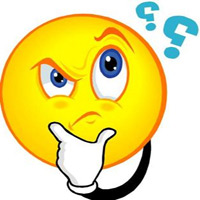 Chất rắn ít chịu nén nhất bởi nó có mật độ phân tử lớn và khoảng cách giữa các phân tử rất nhỏ.
 Chất khí chịu nén nhiều nhất vì nó có mật độ phân tử nhỏ và khoảng cách giữa các phân tử rất lớn.
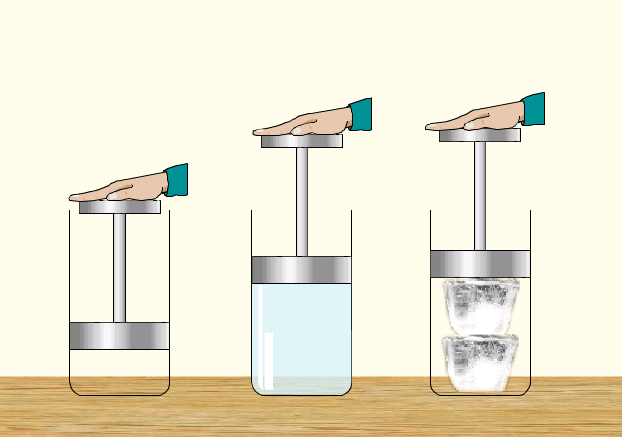 TÍNH CHỊU NÉN: CHẤT RẮN < CHẤT LỎNG < CHẤT KHÍ
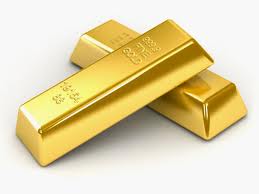 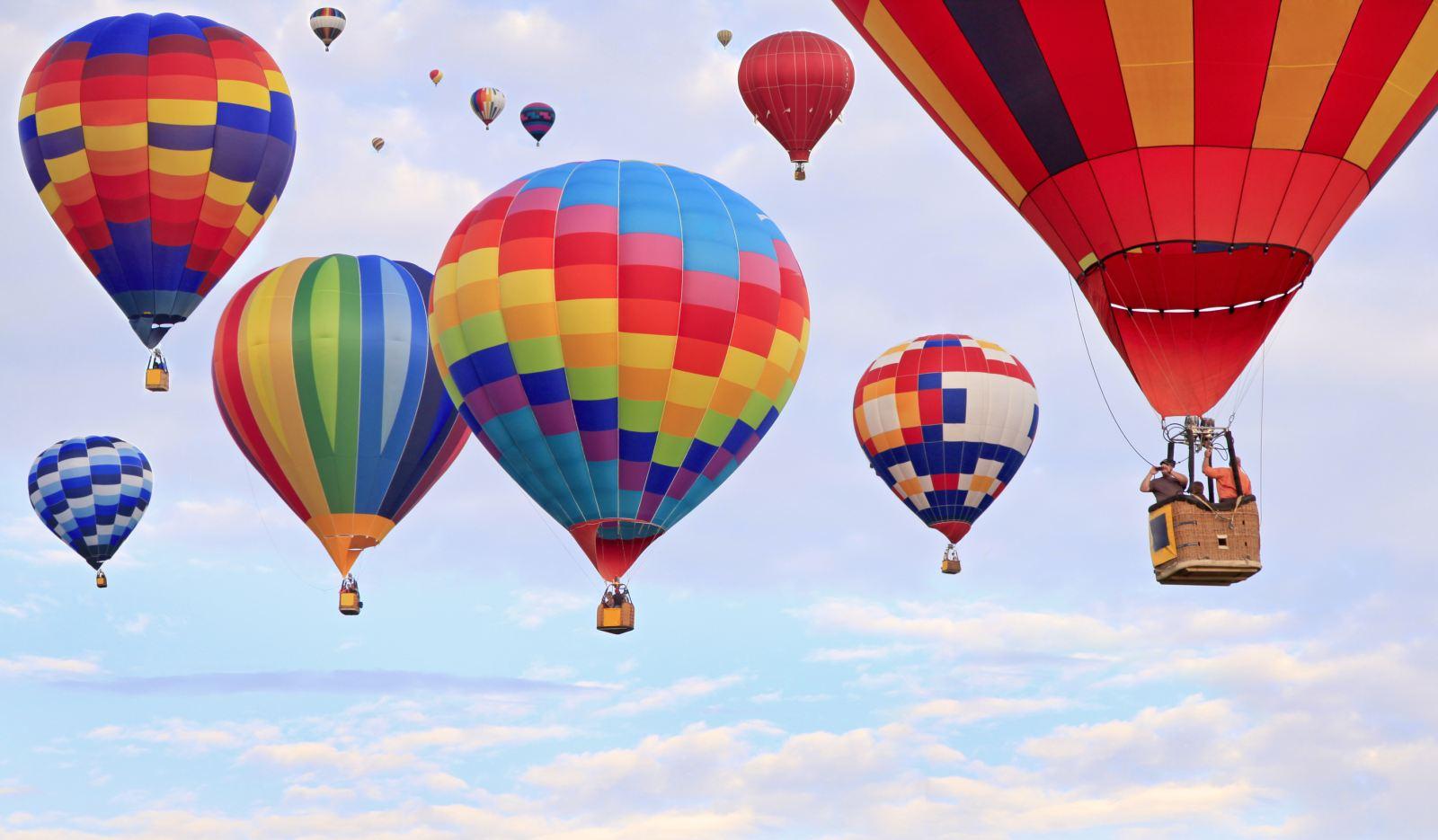 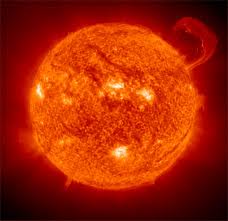 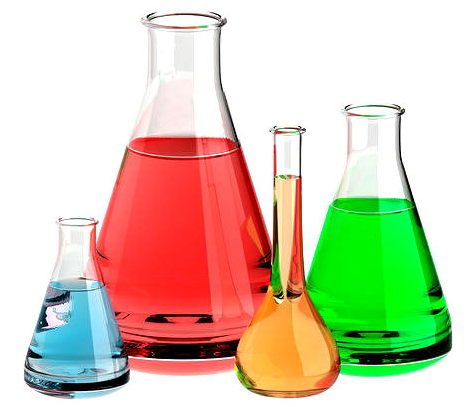 Plasma
II. THUYẾT ĐỘNG HỌC PHÂN TỬ CHẤT KHÍ
1. Nội dung cơ bản của thuyết động học phân tử chất khí
phân tử
Chất khí được cấu tạo từ các phân tử có kích thước rất nhỏ so với khoảng cách giữa chúng.
BÀI 28: CẤU TẠO CHẤT. THUYẾT ĐỘNG HỌC PHÂN TỬ CHẤT KHÍ.
II. THUYẾT ĐỘNG HỌC PHÂN TỬ CHẤT KHÍ
1. Nội dung cơ bản của thuyết động học phân tử chất khí
Chất khí được cấu tạo từ các phân tử có kích thước rất nhỏ so với khoảng cách giữa chúng.
 Các phân tử khí chuyển động hỗn loạn không ngừng; chuyển động này càng nhanh thì nhiệt độ chất khí càng cao.
200C
400C
II. THUYẾT ĐỘNG HỌC PHÂN TỬ CHẤT KHÍ
1. Nội dung cơ bản của thuyết động học phân tử chất khí
Vì sao chất khí gây áp suất 
lên thành bình?
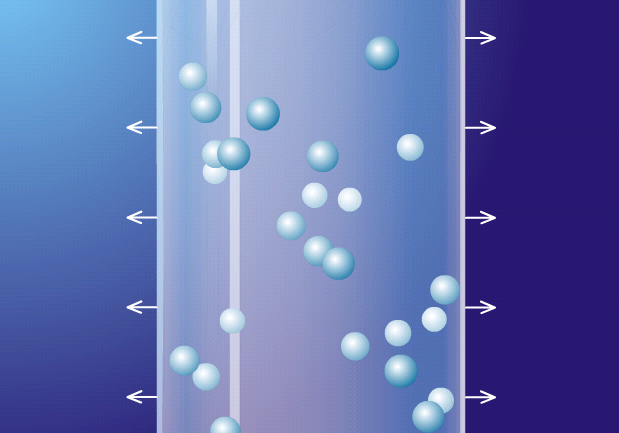 II. THUYẾT ĐỘNG HỌC PHÂN TỬ CHẤT KHÍ
1. Nội dung cơ bản của thuyết động học phân tử chất khí
Chất khí được cấu tạo từ các phân tử có kích thước rất nhỏ so với khoảng cách giữa chúng.
 Các phân tử khí chuyển động hỗn loạn không ngừng; chuyển động này càng nhanh thì nhiệt độ chất khí càng cao.
 Khi chuyển động hỗn loạn các phân tử khí va chạm vào thành bình gây áp suất lên thành bình.
II. THUYẾT ĐỘNG HỌC PHÂN TỬ CHẤT KHÍ
2. Khí lí tưởng
Chất khí trong đó các phân tử được coi là các chất điểm và chỉ tương tác khi va chạm được gọi là khí lí tưởng.
 Đặc điểm:
 Kích thước các phân tử không đáng kể.
 Khi chưa va chạm với nhau thì lực tương tác giữa các phân tử rất yếu.
 Các phân tử chuyển động hỗn loạn, chỉ tương tác khi va chạm với nhau và va chạm vào thành bình.
BÀI TẬP VỀ NHÀ
Làm bài tập trong SGK.
 Chuẩn bị bài “Quá trình đẳng nhiệt. Định luật Bôi-lơ – Ma-ri-ốt”